Willy Boem en de Duistere Cowboy
Les 1
Doel van de les:
> Ik kan omschrijven hoe het Wilde Westen eruit ziet en voorspellen waar het verhaal over   gaat.
> Ik kan voorspellen hoe het verhaal verder zal gaan, door middel van aanwijzingen in de   tekst.
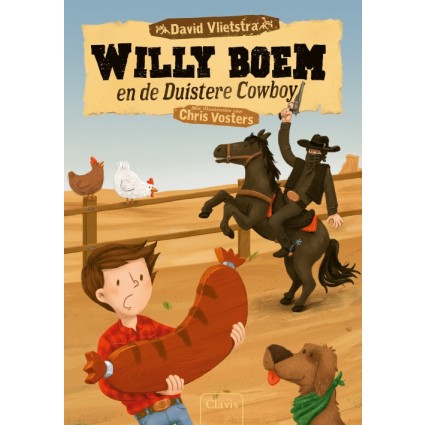 Copyright ©Success for All. Alle rechten voorbehouden
Les 1
Willy Boem en de Duistere Cowboy
Stap 1: Woorden van de week
schandalig
de trofee
er zit een luchtje aan (uitdr.)
het tumult
de veranda
de spijker op de kop slaan (uitdr.)
uitgevogeld (uitvogelen)
deskundig
bedenkelijk
passeerde (passeren)
stuntelen
gretig
Zelf	Schrijf de woorden in de woordenlijst


	10 minuten



Klaar?	Klaaropdracht les 1
	Schrijf een woordbon
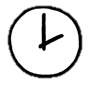 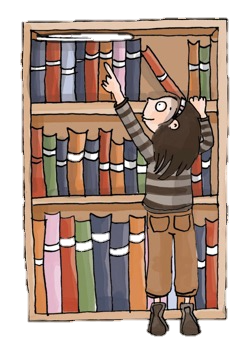 Copyright ©Success for All. Alle rechten voorbehouden
Les 1
Willy Boem en de Duistere Cowboy
Stap 2: Lezen en voorspellen
Stap 3: Voorspellen met maatje en team
Maatje	Memo’s vergelijken

	5 minuten

Klaar?	Duolezen bladzijde 12 t/m 14

Team	Werkschrift teamantwoord
Zelf	Bladzijde 5 t/m 14 lezen
	Memo’s plakken op 	aanwijzingen

	10 minuten

Klaar?	Klaaropdracht les 1
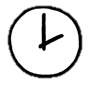 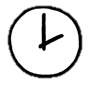 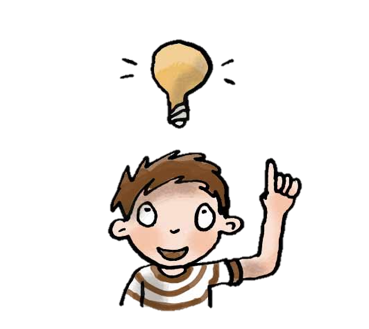 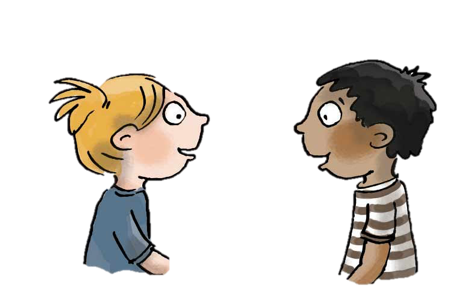 Copyright ©Success for All. Alle rechten voorbehouden
Les 1
Willy Boem en de Duistere Cowboy
Stap 4: Terugblik en vooruitblik
Terugblik:
> Teamnaam
> Samenwerkvaardigheid > Woorden van de week> Voorspellen> Lezen en voorspellen> Punten en feedback 

Vooruitblik:
> Woorden van de week> Lezen en voorspellen
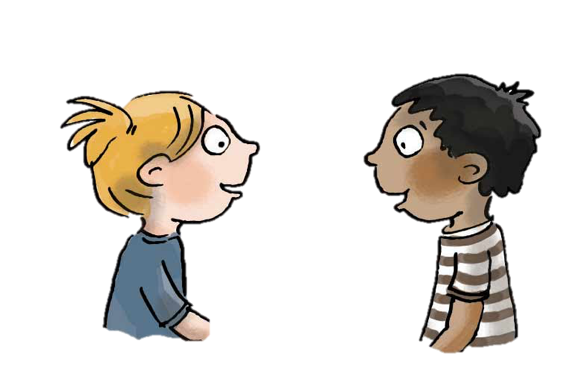 Copyright ©Success for All. Alle rechten voorbehouden
Les 2
Willy Boem en de Duistere Cowboy
Doel van de les:
> Ik kan voorspellen hoe het verhaal verder zal gaan, door middel van aanwijzingen in de tekst.
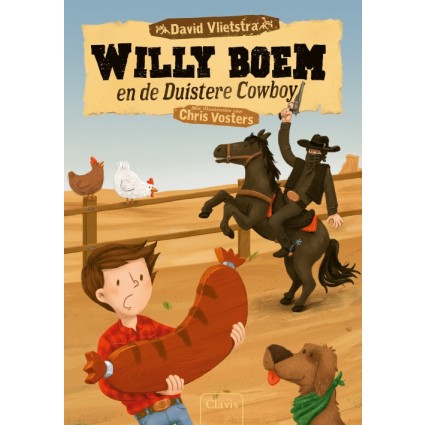 Copyright ©Success for All. Alle rechten voorbehouden
Les 2
Willy Boem en de Duistere Cowboy
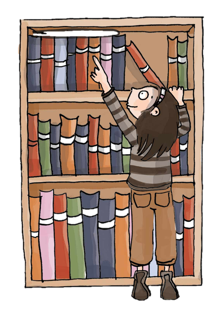 Stap 1:	Woorden van de week




Stap 2:	Lezen en voorspellen
Team	Woorden 5 t/m 8

Klaar?	Betekenissen opschrijven	Woordbonnen
Zelf	Lees bladzijde 15 t/m 25
	Plak memo’s bij aanwijzingen

	10 minuten

Klaar?	Schrijf een woordbon 
	Woorden van de week
	Klaaropdracht les 2
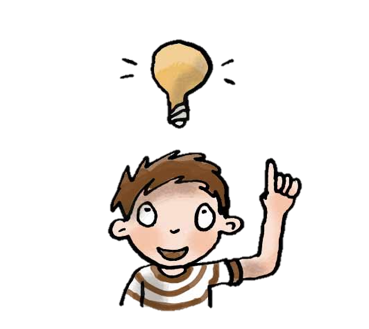 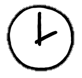 Copyright ©Success for All. Alle rechten voorbehouden
Les 2
Willy Boem en de Duistere Cowboy
Stap 3: Voorspellen maatje en team
Stap 4: Terugblik en vooruitblik
Maatje	Memo’s vergelijken
	Duolezen bladzijde 24 t/m 25

	10 minuten

Team	Werkschrift teamantwoord
Terugblik
> Woorden van de week
> Lezen en voorspellen> Punten en feedback

Vooruitblik> Woorden van de week 
> Lezen en voorspellen
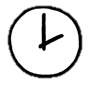 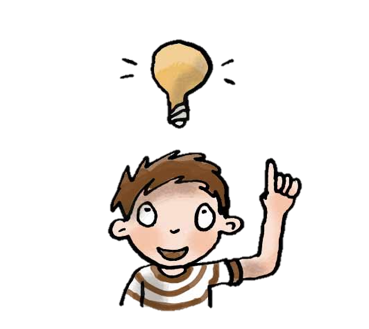 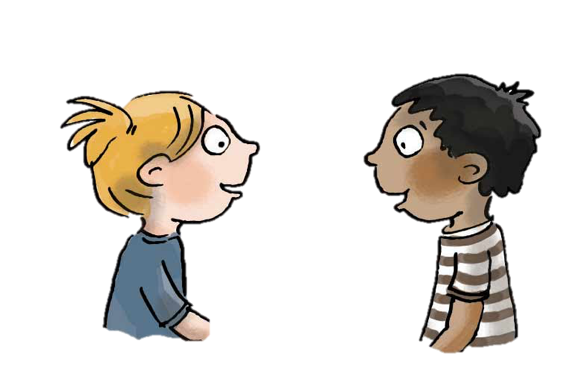 Copyright ©Success for All. Alle rechten voorbehouden
Les 3
Willy Boem en de Duistere Cowboy
Doel van de les:
> Ik kan voorspellen hoe het verhaal verder zal gaan, door middel van aanwijzingen in de tekst.
> Ik ken de betekenis van de woorden van de week.
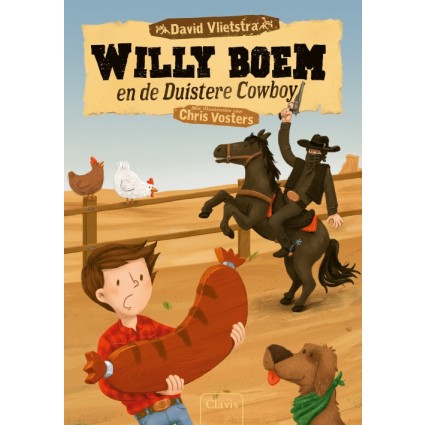 Copyright ©Success for All. Alle rechten voorbehouden
Les 3
Willy Boem en de Duistere Cowboy
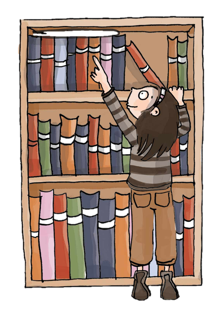 Stap 1:	Woorden van de week




Stap 2:	Lezen en voorspellen
Team	Woorden 9 t/m 12

Klaar?	Betekenissen opschrijven	Woordbon
Zelf	Lees bladzijde 26 t/m 36
	Plak memo’s bij aanwijzingen

	10 minuten

Klaar?	Schrijf een woordbon 
	Woorden van de week
	Klaaropdracht les 3
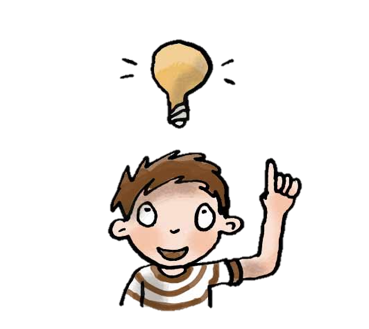 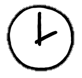 Copyright ©Success for All. Alle rechten voorbehouden
Les 3
Willy Boem en de Duistere Cowboy
Stap 3: Voorspellen maatje en team
Stap 4: Terugblik en vooruitblik
Maatje	Memo’s vergelijken
	Duolezen bladzijde 34 t/m 36

	10 minuten

Team	Werkschrift teamantwoord
Zelf	Kopieerblad les 3
	
	5 minuten


Terugblik> Woorden van de week> Lezen en voorspellen> Punten en feedback

Vooruitblik
> Toets
> Voorbereiding schrijfopdracht
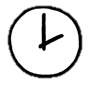 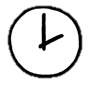 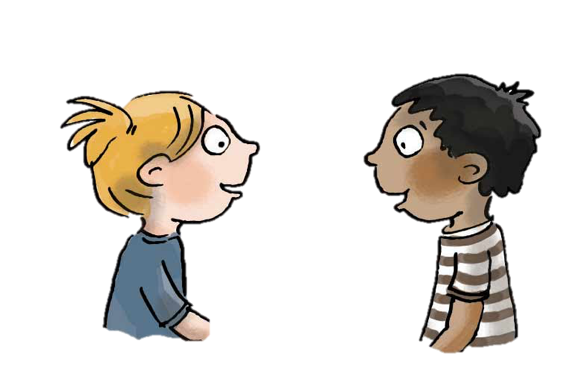 Copyright ©Success for All. Alle rechten voorbehouden
Les 4
Willy Boem en de Duistere Cowboy
Doel van de les:
> Ik kan informatie uit een tekst halen.
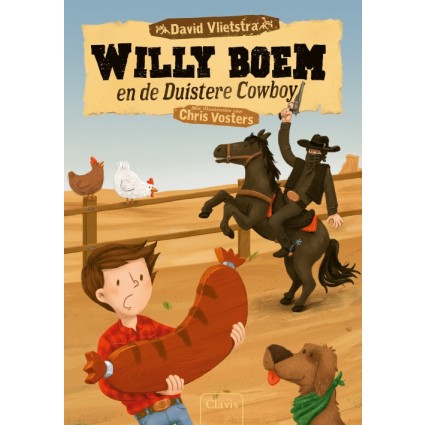 Copyright ©Success for All. Alle rechten voorbehouden
Les 4
Willy Boem en de Duistere Cowboy
Zelf	Oefenen voor de toets

	5 minuten
Stap 1:	Woorden van de week 




Stap 2:	Toets








Stap 3: Voorbereiding 
            schrijfopdracht
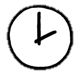 Zelf	Lees bladzijde 37 t/m 44 en de vragen 	maken

	30 minuten

Klaar?	Woordrijtjes les 4 alvast oefenen
	Afmaken klaaropdrachten
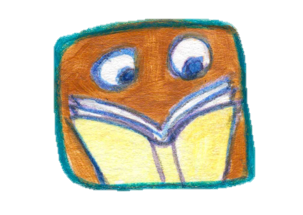 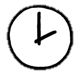 Zelf	Nadenken over eigen leus
Copyright ©Success for All. Alle rechten voorbehouden
Les 4
Willy Boem en de Duistere Cowboy
Stap 4: Terugblik en vooruitblik
Terugblik
> Toets
> Voorbereiding schrijfopdracht
> Punten en feedback

Brain Game

Vooruitblik
> Schrijfopdracht
> Team van de week
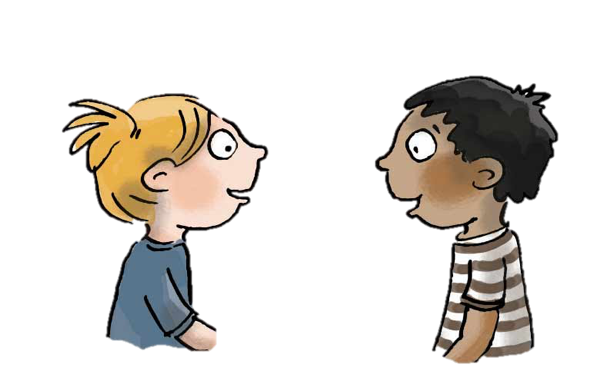 Copyright ©Success for All. Alle rechten voorbehouden
Les 5
Willy Boem en de Duistere Cowboy
Doel van de les:
> Ik kan een leus bedenken die past bij mijn eigen naam en karakter.
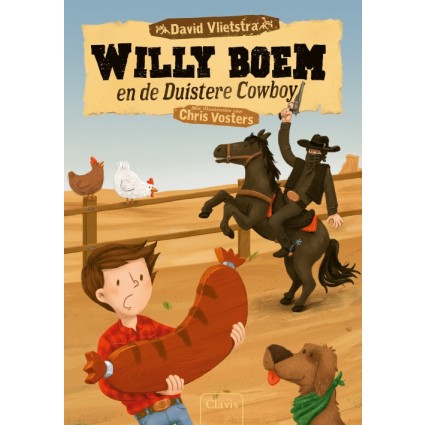 Copyright ©Success for All. Alle rechten voorbehouden
Les 5
Willy Boem en de Duistere Cowboy
Stap 1: Schrijven
Voorlezen	Bladzijde 45 t/m 56

Zelf	Kladversie werkschrift
	Afvinklijst les 5
		
	20 minuten
		
Maatje	Bespreken kladversie
	Eventueel verbeteren

Zelf	Netversie op een A4/kopieerblad

	10 minuten

Klaar? 	Logo maken bij de leus
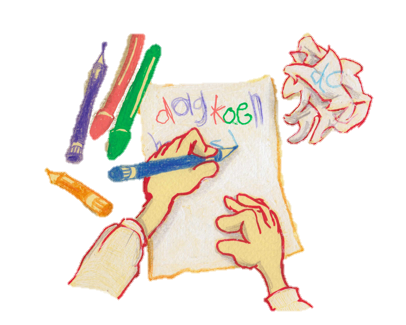 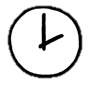 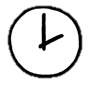 Copyright ©Success for All. Alle rechten voorbehouden
Les 5
Willy Boem en de Duistere Cowboy
Stap 2: Terugblik en vooruitblik
Terugblik
> Woordbonnen
> Schrijfopdracht
> Samenwerken
> Inleveren woordenlijst
> Punten en feedback
> Team van de week

Vooruitblik
> Verder lezen in:
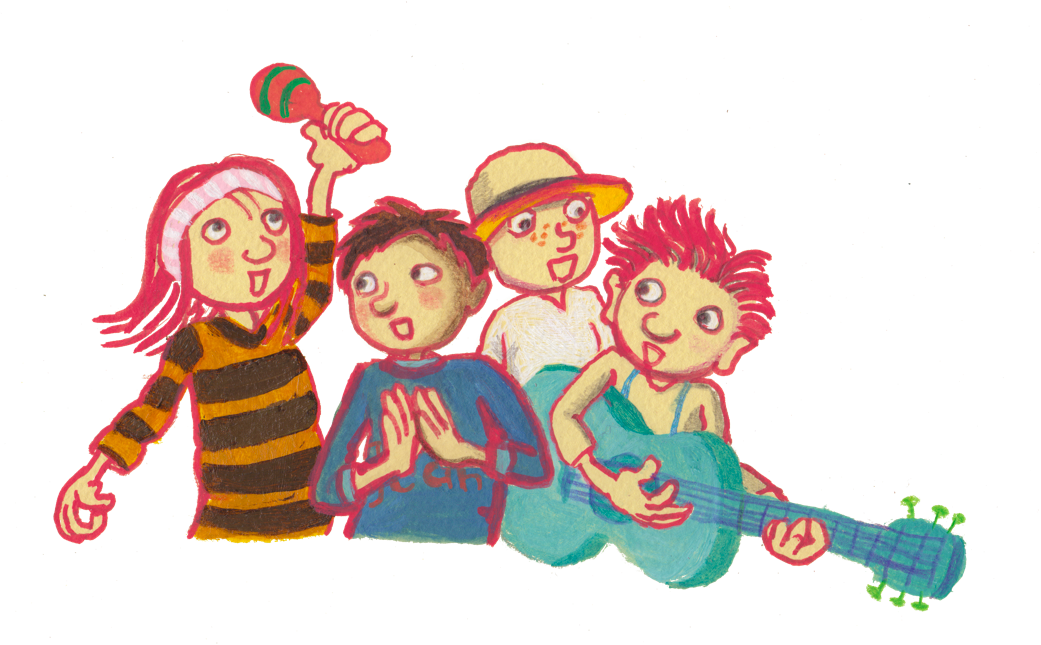 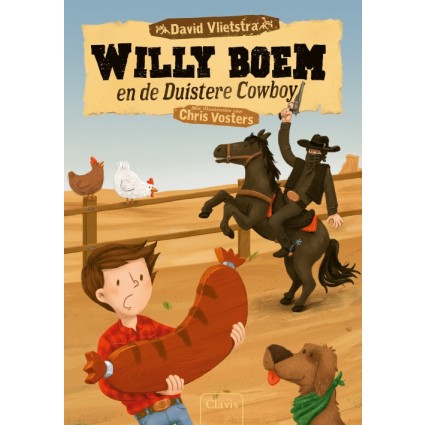 Copyright ©Success for All. Alle rechten voorbehouden